Closure Process
Appreciations for Process (How We Did What We Did) & Content (the Information Shared)

 Appreciations for Yourself and / our Others”

 Regrets for Process & Content

 Learnings and / or Re-learnings
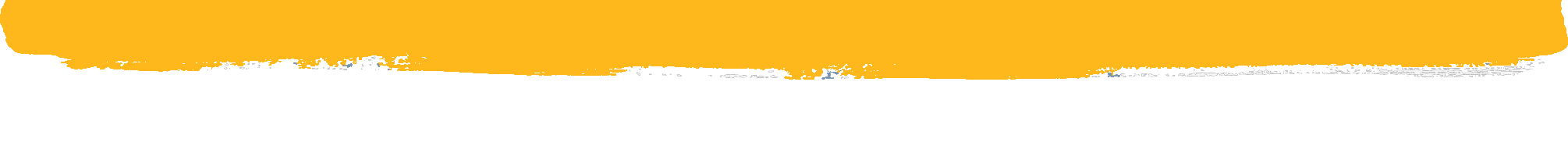 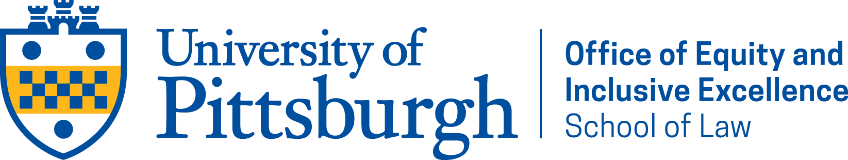 © VISIONS, Inc. 2011